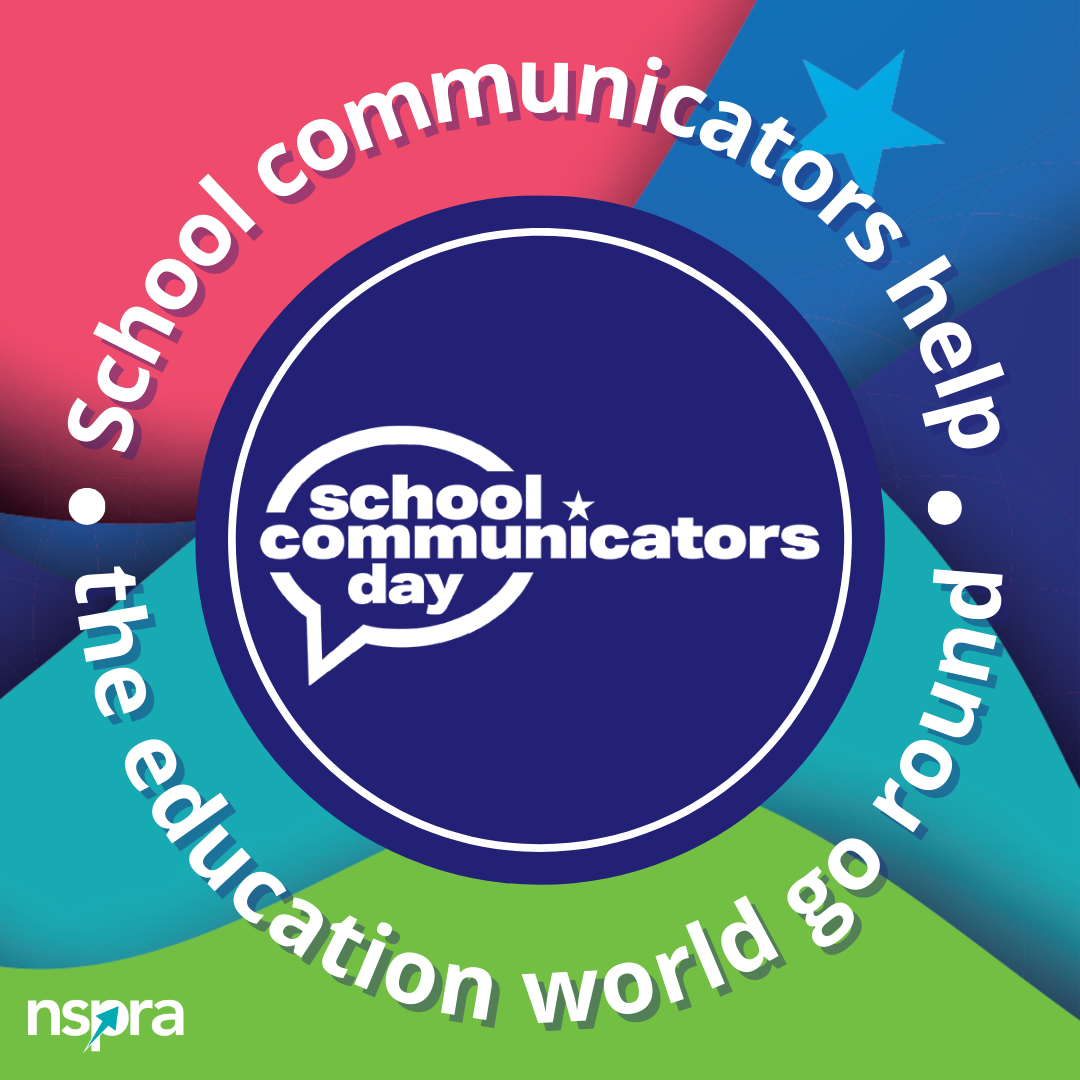 Read this message, and then delete this text box before saving as an image.

Click the “Enable Editing” button if prompted. 

To save as an image: File > Save As > Select .JPG Then post to social media.